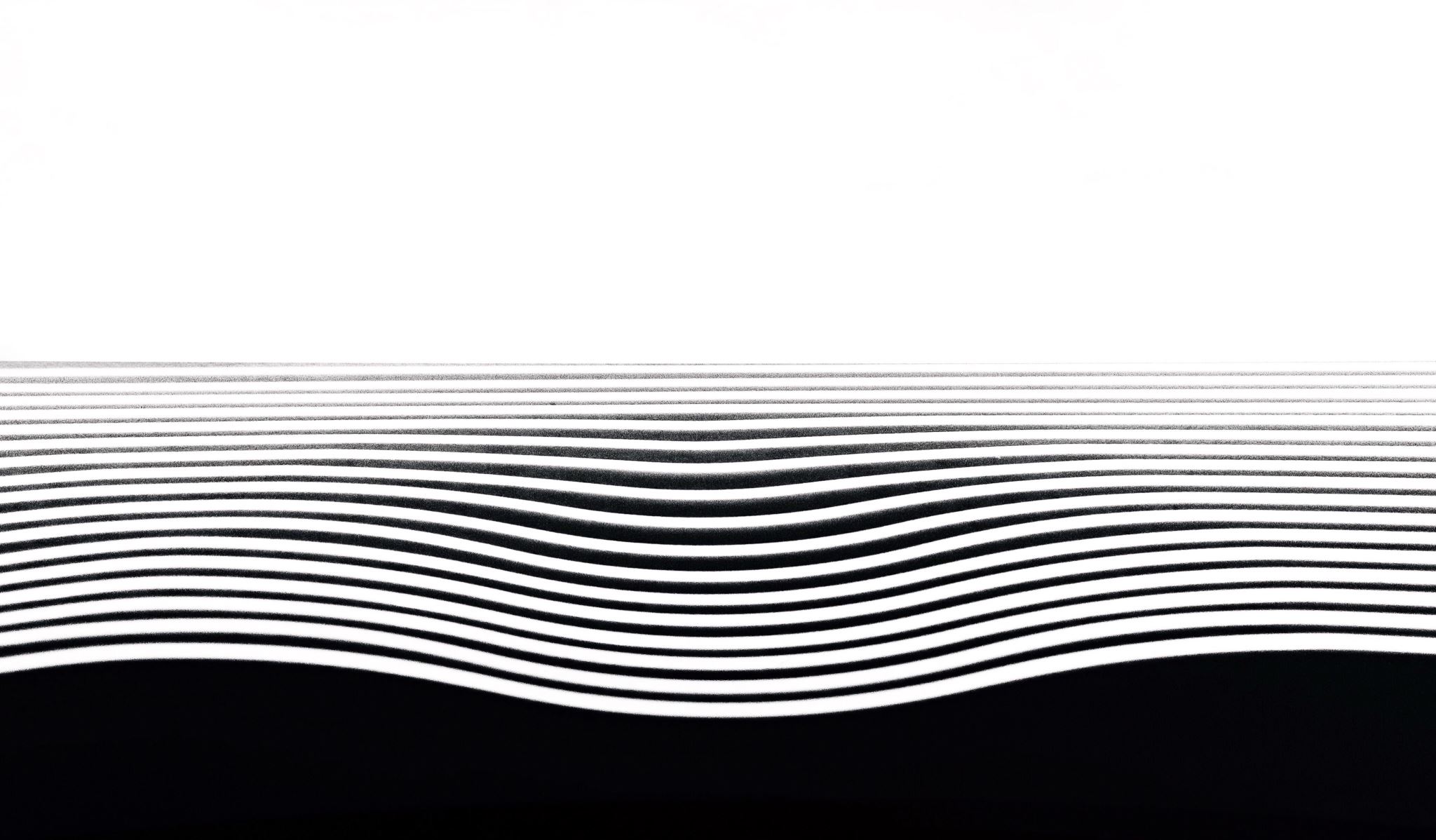 No other doctrine
1 Timothy 1:3-8
1 Timothy 1:3-8
(1 Timothy 1:3)  As I urged you when I went into Macedonia—remain in Ephesus that you may charge some that they teach no other doctrine,
(1 Timothy 1:4)  nor give heed to fables and endless genealogies, which cause disputes rather than godly edification which is in faith.
(1 Timothy 1:5)  Now the purpose of the commandment is love from a pure heart, from a good conscience, and from sincere faith,
1 Timothy 1:3-8
(1 Timothy 1:6)  from which some, having strayed, have turned aside to idle talk,
(1 Timothy 1:7)  desiring to be teachers of the law, understanding neither what they say nor the things which they affirm.
(1 Timothy 1:8)  But we know that the law is good if one uses it lawfully,
Doctrine is Important
We are commanded to teach NO OTHER DOCTRINE

In 1 Timothy 1 Paul gives us 3 perspectives on this issue
The Charge – (3)
(1 Timothy 1:3)  As I urged you when I went into Macedonia—remain in Ephesus that you may charge some that they teach no other doctrine,

1. Do not teach or instruct differently from the apostles
2. No FALSE doctrine
3. No NEW doctrine
4. No OTHER doctrine
The Charge – (4)
(1 Timothy 1:4)  nor give heed to fables and endless genealogies, which cause disputes rather than godly edification which is in faith.
Do not give heed (pay no attention) to:
1. Fables
2. Genealogies
All they do is cause strife, disputes, and arguments.
The Charge – (4)
(1 Timothy 1:4)  nor give heed to fables and endless genealogies, which cause disputes rather than godly edification which is in faith.
Instead – Godly edification
1. Edify = to strengthen, to build up, to support
2. Better than disputes and strife 
3. Build up faith
The Reason – (5)
(1 Timothy 1:5)  Now the purpose of the commandment is love from a pure heart, from a good conscience, and from sincere faith,

The purpose of doctrine is one of:
1. Love for the lost
2. Pure heart
3. Good conscience
4. Faith without hypocrisy
The Reason – (5)
(1 Timothy 1:5)  Now the purpose of the commandment is love from a pure heart, from a good conscience, and from sincere faith,

If another doctrine is taught:
1. Apathy about salvation
2. Impure motives
3. Conscience tainted
4. Hypocrisy
The Caution – (6)
(1 Timothy 1:6)  from which some, having strayed, have turned aside to idle talk,

Turned aside
1. Deviate from the truth
2. Don’t take a doctrinal detour
The Caution – (6)
(1 Timothy 1:6)  from which some, having strayed, have turned aside to idle talk,

Idle talk (vain jangling)
1. Empty of any valid purpose
The Caution – (7)
(1 Timothy 1:7)  desiring to be teachers of the law, understanding neither what they say nor the things which they affirm.

Teach the Bible
1. NOT: a personal opinion
2. Many teach what they don’t understand
The Caution – (8)
(1 Timothy 1:8)  But we know that the law is good if one uses it lawfully,

Us the Word of God properly
1. Don’t twist the meaning
2. Use passages in a proper way